Fig. 5 Induction of serotonin responsiveness and 5-HT4 mRNA in nonfailing infarcted hearts, depending on ...
Cardiovasc Res, Volume 65, Issue 4, March 2005, Pages 869–878, https://doi.org/10.1016/j.cardiores.2004.11.017
The content of this slide may be subject to copyright: please see the slide notes for details.
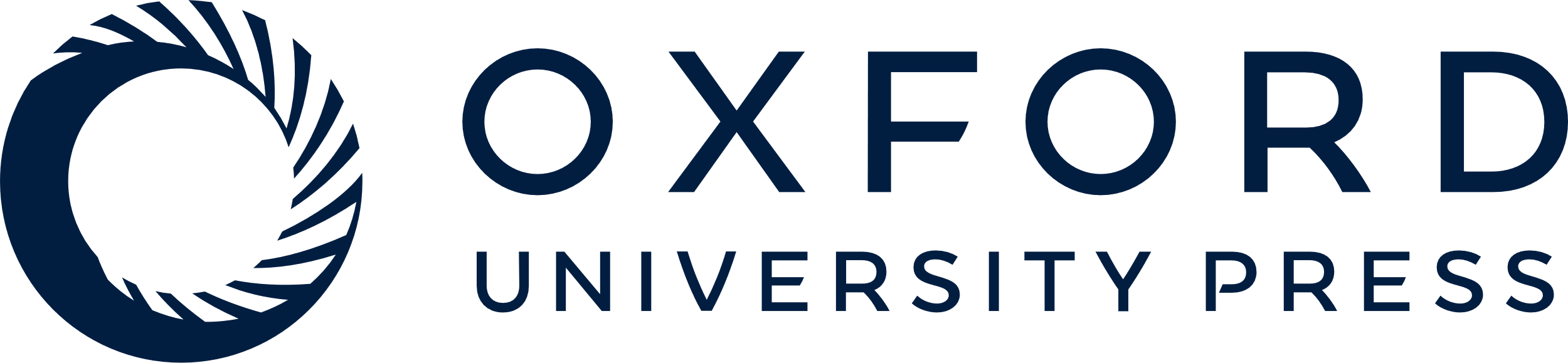 [Speaker Notes: Fig. 5 Induction of serotonin responsiveness and 5-HT4 mRNA in nonfailing infarcted hearts, depending on infarction size. (A) Inotropic response to 10 μM serotonin in papillary muscle and (B) 5-HT4, 5-HT2A and ANP mRNA levels in remote (noninfarcted) tissue from left ventricle are shown as a function of infarction size. Nonfailing infarcted (MInf) hearts were grouped according to infarction size. Levels of mRNA were normalised to GAPDH and the group with MI size ≥ 10% was assigned a value of 1. The infarction size of CHF hearts was 44.4 ± 3.5%. For MI size ≥ 10% in (B), the error bars indicate ± half range of n=2.


Unless provided in the caption above, the following copyright applies to the content of this slide: Copyright © 2004, European Society of Cardiology]